Kundenservice (CS)
Curriculum: Einführung in S4HANA mit Global Bike
4.1 (Mai 2022)
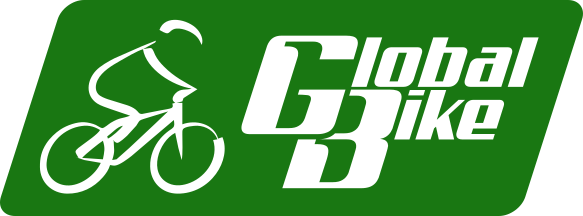 SAP S/4HANA
Global Bike
keine
Tim Böttcher
Chris Bernhardt
Stefan Weidner
Anfänger
Sie sind in der Lage,
einige Funktionalitäten des Kundenservice-Moduls aufzuzählen.
die zentralen Organisationseinheiten des Kundenservice-Moduls zu definieren.
Stammdaten mit besonderer Bedeutung für das Kundenservice-Modul zusammenzufassen.
Standardprozesse des Kundenservices zu nennen.
Funktionalität
Serviceverträge

Servicemeldungen

Serviceaufträge

Retouren und Reparaturen
Agenda
CS Organisationsstruktur

CS Stammdaten

CS Funktionalität
GBI Struktur des Kundenservice
Mandant
Global Bike
Buchungs-
kreis
Global Bike Inc.
Global Bike Germany GmbH
Dallas
San Diego
Miami
Heidelberg
Hamburg
Werk
Standortwerk
zuständigesIH-Planungswerk
Sonstige
Lagerort
CS-Organisationseinheiten
Mandant
Betriebswirtschaftlich größte organisatorische Einheit in einem SAP-System

Buchungskreis
Betriebswirtschaftlich kleinste organisatorische Einheit, für die eine vollständige, in sich abgeschlossene Buchhaltung (Bilanz, GuV etc.) abgebildet werden kann

Lagerort
Organisatorische Einheit, die eine Unterscheidung von Beständen innerhalb eines Werkes ermöglicht

Werk
Betriebsstätte oder Tätigkeitsbereich in einem Unternehmen zur Produktion, Distribution, Beschaffung und/oder Instandhaltung
Ort in dem ein technisches Objekt  physisch vorhanden ist
CS-Organisationseinheiten (Vertrieb)
Verkaufsorganisation
Organisationseinheit, die für den Verkauf von bestimmten Produkten oder Dienstleistungen verantwortlich ist
Die Verantwortlichkeit umfasst auch die Haftung für verkaufte Produkte und die Verantwortung für die Rückgriffsrechte des Kunden

Vertriebsweg
Ist der Weg, über den Produkte und Dienstleistungen zum Kunden gelangen
Typische Beispiele für Vertriebswege sind Großhandel oder Endkundenverkauf

Sparte
Dient der Gruppierung von Materialien und Dienstleistungen

Vertriebsbereich
Keine eigene Organisationseinheit
Kombination aus Verkaufsorganisation, Vertriebsweg und Sparte
Struktur Vertriebsbereich (Beispiel)
Buchungskreis
Fa. ElektroPro
Verkaufsorganisation
Bereich Nord
Bereich Süd
Vertriebsweg
Internet
Großhandel
Großhandel
Küchengeräte
Unterhaltungs-
elektronik
Mobil
Küchengeräte
Sparte
Vertriebsbereich
[Speaker Notes: Beispiel Einführung eines neuen Vertriebsweg  Wieviele neue Vertriebsbereiche]
CS-Organisationseinheiten
Verkaufsbüro
dienen häufig zur Abbildung der Strukturen im Innen- und Außendienst

Verkäufergruppe
Verkaufsbüros lassen sich in mehrere Verkäufergruppen untergliedern

Versandstellen
Ort an dem Versandaktivitäten statt finden (Kommissionierung, Versanddisposition, Verpacken, Verladen, Transport)

Kommissionierlagerort
Lagerort, aus dem die Ware für den Versand entnommen wird

Einkaufsorganisation
ist für die Beschaffung von Materialien oder externen Dienstleistungen verantwortlich

werksbezogener vs. konzernbezogener Einkauf
werksbezogen: Einkaufsorganisation ist für ein Werk zuständig
konzernbezogen: Einkaufsorganisation für alle Werke des Buchungskreisen zuständig
CS-Organisationseinheiten (Controlling)
Ergebnisbereich
dient der Ergebnis- und Marktsegmentrechnung
definiert die Strukturen der Betriebsergebnisrechnung
einem Ergebnisbereich können mehrere Kostenrechnungskreise zugeordnet werden
jeder Kostenrechnungskreis wird genau einem Ergebnisbereich zugeordnet

Kostenrechnungskreis
bildet den Rahmen für das interne Rechnungswesen (Kostenarten- , Produktkosten- und die Profit-Center-Rechnung)
einem Kostenrechnungskreis können mehrere Buchungskreise zugeordnet werden
jeder Buchungskreis muss mit genau einem Kostenrechnungskreis verknüpft werden
Agenda
CS Organisationsstruktur

CS Stammdaten

CS Funktionalität
CS Stammdaten
Kundenstammdaten

Equipment

Arbeitsplatz

Stücklisten

Materialstammdaten

Lieferantenstammdaten
[Speaker Notes: anpassen]
Kundenstammsatz
Kundenstamm
Enthält alle Informationen um Aufträge, Lieferungen, Rechnungen und Zahlungen auszuführen
Jeder Kunde MUSS einen Kundenstamm haben

Wird von einem/mehreren Vertriebsbereichen angelegt
Verkaufsorganisation
Vertriebsweg
Sparte

Informationen im Kundenstamm sind in drei Bereiche unterteilt:
Allgemeine Daten
Buchungskreisdaten
Vertriebsbereichsdaten
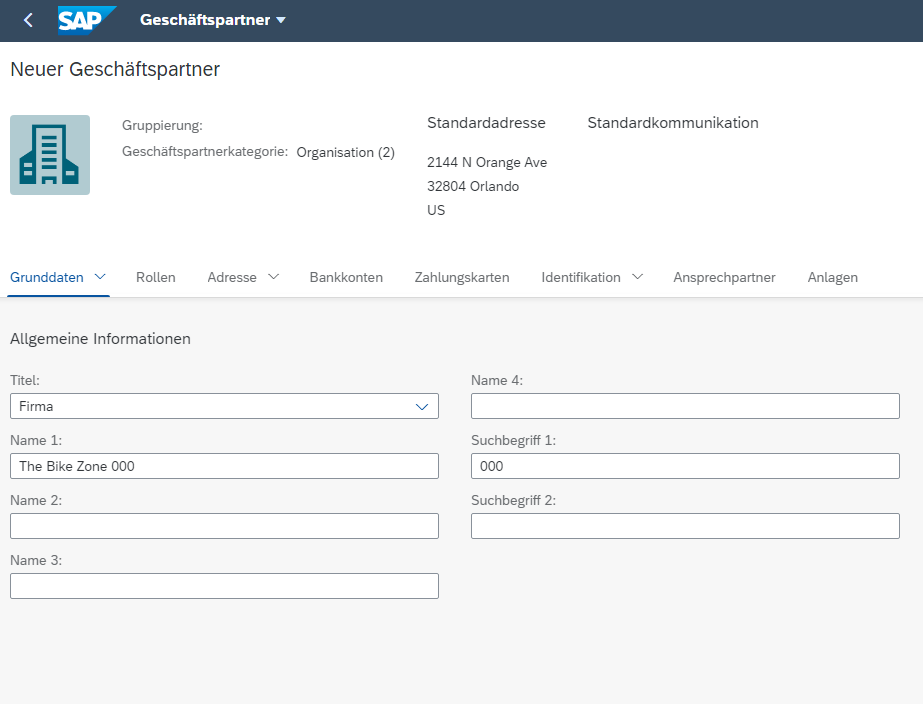 Equipmentstammsatz
Equipmentstamm
Stellt alle relevanten Informationeneines Equipments bereit
Informationen in vier Sichten:
Allgemein
Standort
Organisation
Struktur
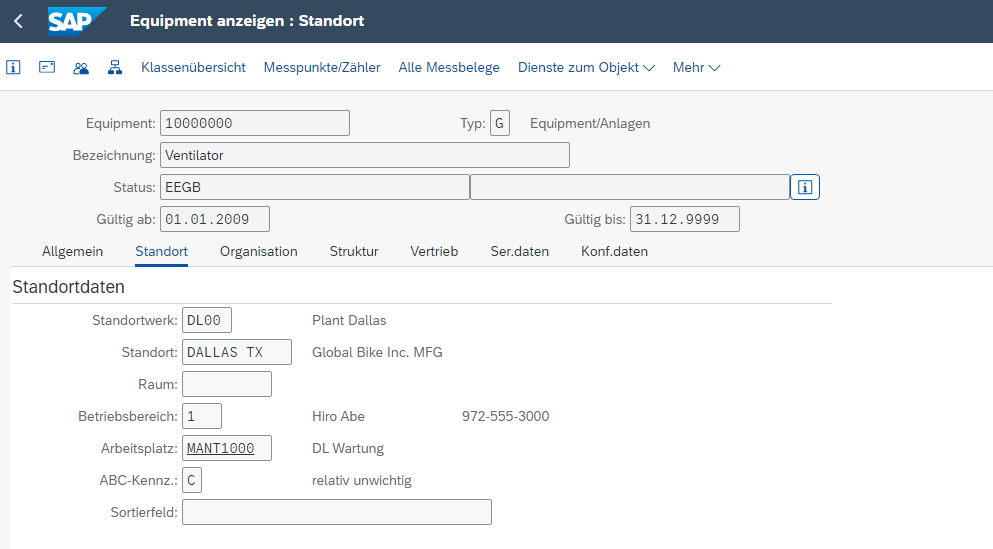 Definition
Equipment
Eigenständiges instandzuhaltendes technisches Wirtschaftsgut
Einzelnes physikalisches Objekt, für welches IH-Maßnahmen durchgeführt und festgehalten werden
Equipments können an Techn. Plätzen eingebaut werden

Technischer Platz
Hierarchisch geordnete Struktur, die z.B. ein technisches System, ein Gebäude oder ein Teil davon abbilden können
Abbildung der Struktur einer technischen Anlage
Planung Instandhaltungsmaßnahmen und deren Durchführung

Klassifizierung
ermöglicht nähere Beschreibung von Objekten
z.B. Materialstämme, Equipments
Merkmale eines Objekts werden in Klassen eingeteilt
Equipment / Technischer Platz – Definition
Messpunkte und Zählerstände
dokumentieren Zustand eines technischen Objekts
wichtig z.B. zur Einhaltung technischer Vorschriften (Abgaswerte einer Anlage)
Messwerte bestimmen Zustand an einem bestimmten Zeitpunkt
Zählerstände erfassen Daten über gesamten Betrieb (z.B. Gesamtbetriebszeit)

Seriennummern
Dienen der Individualisierung von Materialien
Unterscheidung von Materialien mit der selben Mat.-Nr.
Stammsatz hält Bestands- und Kundeninformationen fest
feststellen wo sich das entsprechende Gerät exakt befindet
zusätzliche Informationen können hinterlegt werden
Z.B. Gebrauchsanweisungen, Garantieinformationen
Arbeitsplatz
Ein Ort in einem Werk, an dem ein Mehrwert (Vorgänge oder Aktivitäten) erbracht wird
Arbeitsplatz kann folgendes repräsentieren
Personen oder Personengruppen
Maschinen oder Maschinengruppe
Fließband

Wird genutzt um Kapazitäten zu definieren
Manuell Arbeit
Maschine
Leistungsausbringung
Emissionen

Kapazitäten werden verwendet bei der
Kapazitätsplanung
Feinplanung
Kalkulation
[Speaker Notes: Arbeitsplatz kann folgendes repräsentieren
Personen oder Personengruppen
Maschinen oder Maschinengruppe
Fließband

Manuell Arbeit
Maschine
Leistungsausbringung
Emissionen

Kapazitätsplanung
Feinplanung
Kalkulation]
Stückliste – Definition
Vollständiges, formal aufgebautes Verzeichnis aller Komponenten

Materialstücklisten, die Technischen Objekten (Technische Plätze oder Equipments) zugeordnet werden können

Es gibt drei Arten von IH-Stücklisten:
Materialstückliste
Equipment-Stückliste
Stückliste für Technischen Platz

Möglichkeiten
Strukturierung (Hierarchisierung) eines Objekts
Ersatzteilzuordnung und -planung im Auftrag und Arbeitsplan
Verwendung von Materialstücklisten in der IH immer dann, wenn mehrere Objekte ähnlicher Bauart instandgehalten werden sollen
Garantien
Abbildung von Zeiträumen, innerhalb derer Serviceleistungen für ein technisches Objekt erbracht werden
kostenlos oder zum Teil kostenlos

Unterscheidung in Lieferanten-, Hersteller-, und Kundengarantien

gilt für bestimmtes technisches Objekt
technischer Platz, Equipment oder Seriennummer
Materialstammdaten
Materialstamm stellt für ein Unternehmen die zentrale Quelle zum Abruf materialspezifischer Daten dar 

Wird von meisten Komponenten im SAP System verwendet:
Vertrieb
Materialwirtschaft
Produktion
Instandhaltung
Rechnungswesen
Qualitätsmanagement

Materialstammdaten sind in funktionalen Segmenten, den sog. Sichten, gespeichert
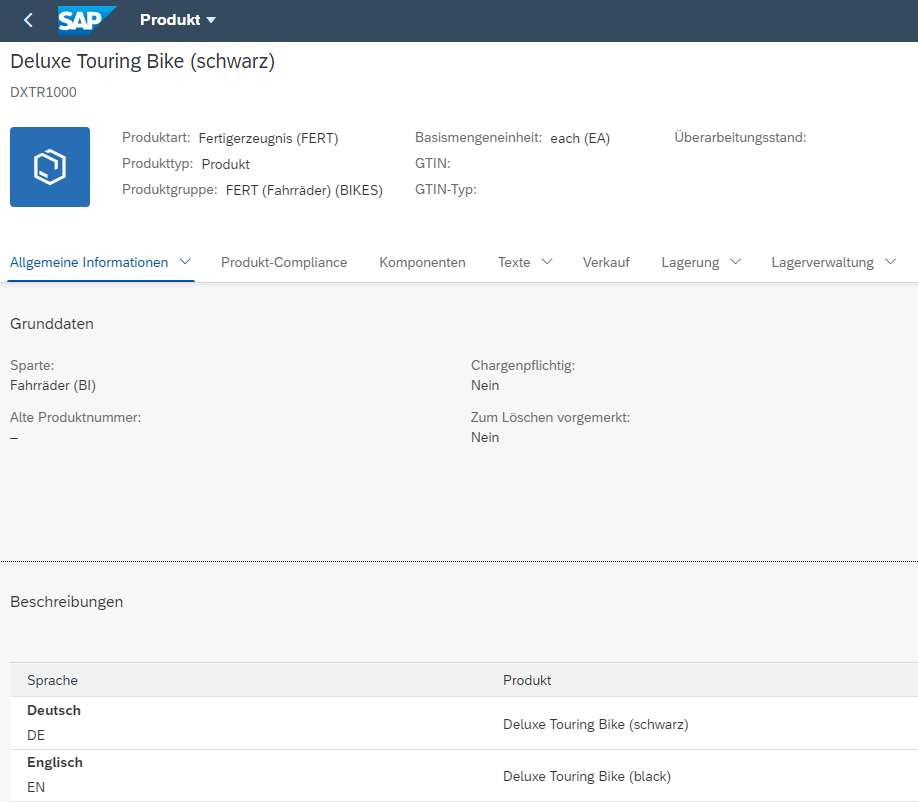 Materialstammdaten – Sichten (Auswahl)
Vertrieb
Grunddaten
Klassifizierung
Einkauf
Materialstamm
Prognose
Disposition
Kalkulation
Qualitätsmanagement
Buchhaltung
[Speaker Notes: Alles Sichten?]
Materialstammsatz
Allgemeine Daten gelten für den gesamten Konzern:			 
			           Bezeichnung					           Basismengeneinheit			           Gewichte
			           Volumina
Mandant XXX
Vertriebsspezifische Informationen:
Lagerortspezifische Informationen:
Verkaufsorg. UW00
Lagerort FG00
Auslieferungswerk
Ladegruppe
Bestand
Verkaufsorg. UE00
Lagerort TG00
Lieferantenstammsatz
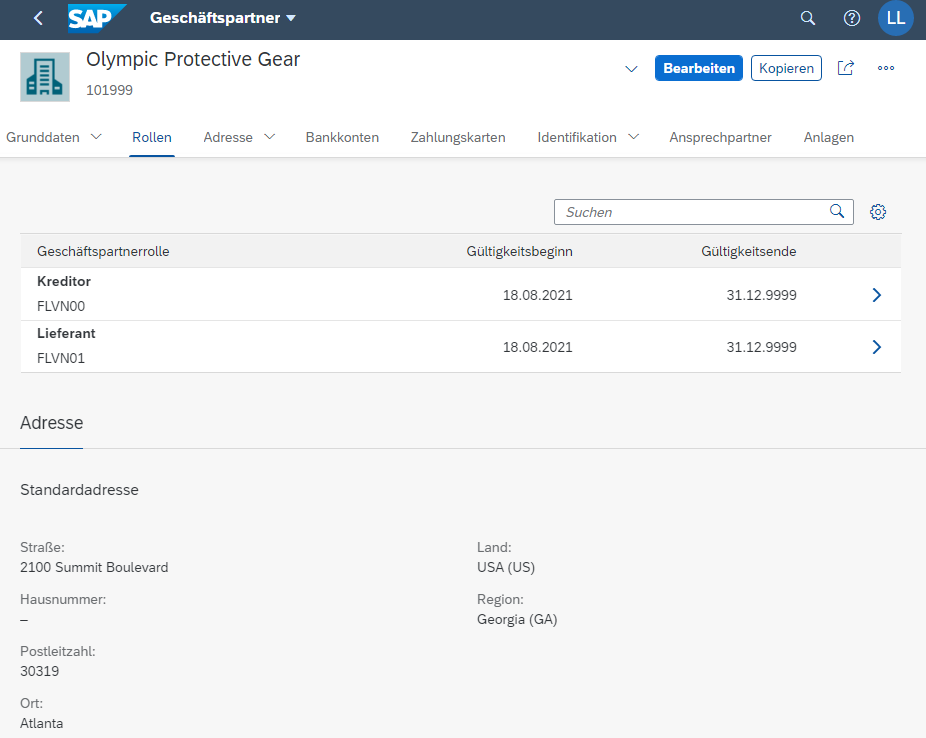 Lieferantenstamm beinhaltet alle notwendigen Informationen über externe Zulieferer

Hauptsächlich genutzt und gepflegt durch die Buchhaltungs- und Einkaufsabteilung 

Jeder Lieferant MUSS einen Lieferantenstamm haben

Der Lieferantenstammsatz wird in SAP S/4HANA als zentraler Geschäftspartnerstammsatz mit verschiedenen Rollen angelegt.

Für Lieferanten sind das häufig die Geschäftspartnerrollen:
FLVN00 (Kreditor)
FLVN01 (Lieferant)
Lieferantenstammsatz
Allgemeine Daten
Adresse
Lieferantennummer
Bevorzugte Kommunikationswege

Buchungskreisdaten
Abstimmkonten
Zahlungsbedingungen
Kontendaten

Einkaufsorganisationsdaten
Einkaufswährung
Ansprechpartner
Rollen des Lieferanten
Allgemeine Daten
Buchungskreisdaten
Finanzwesen (FI)
Einkaufsdaten
Materialwirtschaft (MM)
Servicemeldungen
erfassen von Problemen an Geräten und Anlagen

Dokumentations- und Auswertungszwecke

Bestandteile
Informationen zum Kunden
Informationen zu technischem Objekt und Serviceverträgen
Informationen zu laufenden Garantien

Arten
Kundenmeldung
Serviceanforderung
Tätigkeitsrückmeldung

Führt bei Handlungsbedarf zur Anlage eines Serviceauftrags
Serviceaufträge
konkrete Erfassung von Zeiten und Ressourcen

Kann aus Servicemeldung angelegt werden

Planung von Servicemaßnahmen
Ressourcen interner und externer Mitarbeiter
Festlegung konkreter Ausführungstermine

Rückmeldung
Serviceaufträge - Inhalt
Kundeninformationen

Standortinformationen

Objektinformationen

Informationen zur Planung und Durchführung von Vorgängen

Informationen zu Plan- und Ist-Kosten

Informationen zur Abrechnung der angefallenen Ist-Kosten
Agenda
CS Organisationsstruktur

CS Stammdaten

CS Prozesse
Serviceaufträge - Prozess
Retouren und Reparaturen
Rücksendung eines defekten Gerätes durch Kunden

Annahme über Retoure

Reparatur durch Kundenservice

Fakturierung
Retouren und Reparaturen - Prozess